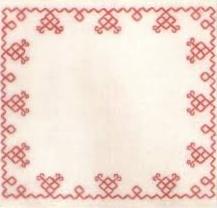 Айтăр вăййа тухар-и?!
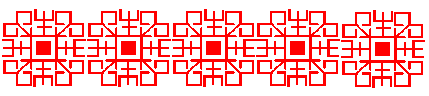 Тӗллевсем:
1. Ачасене чӑваш халӑхӗн авалхи вӑййисемпе паллаштарасси.
2. Авалхи вӑйӑсен тӗслӗхӗсене аса илесси, вӑйӑ сӑввисемпе юррисен илемне, асамлӑхне тата пӗлтерӗшне туйса илесси.
3. Пӗрлехи ӗҫсем ирттерсе ачасен калаҫу чӗлхине аталантарасси.
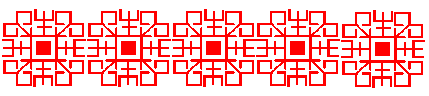 Чулла
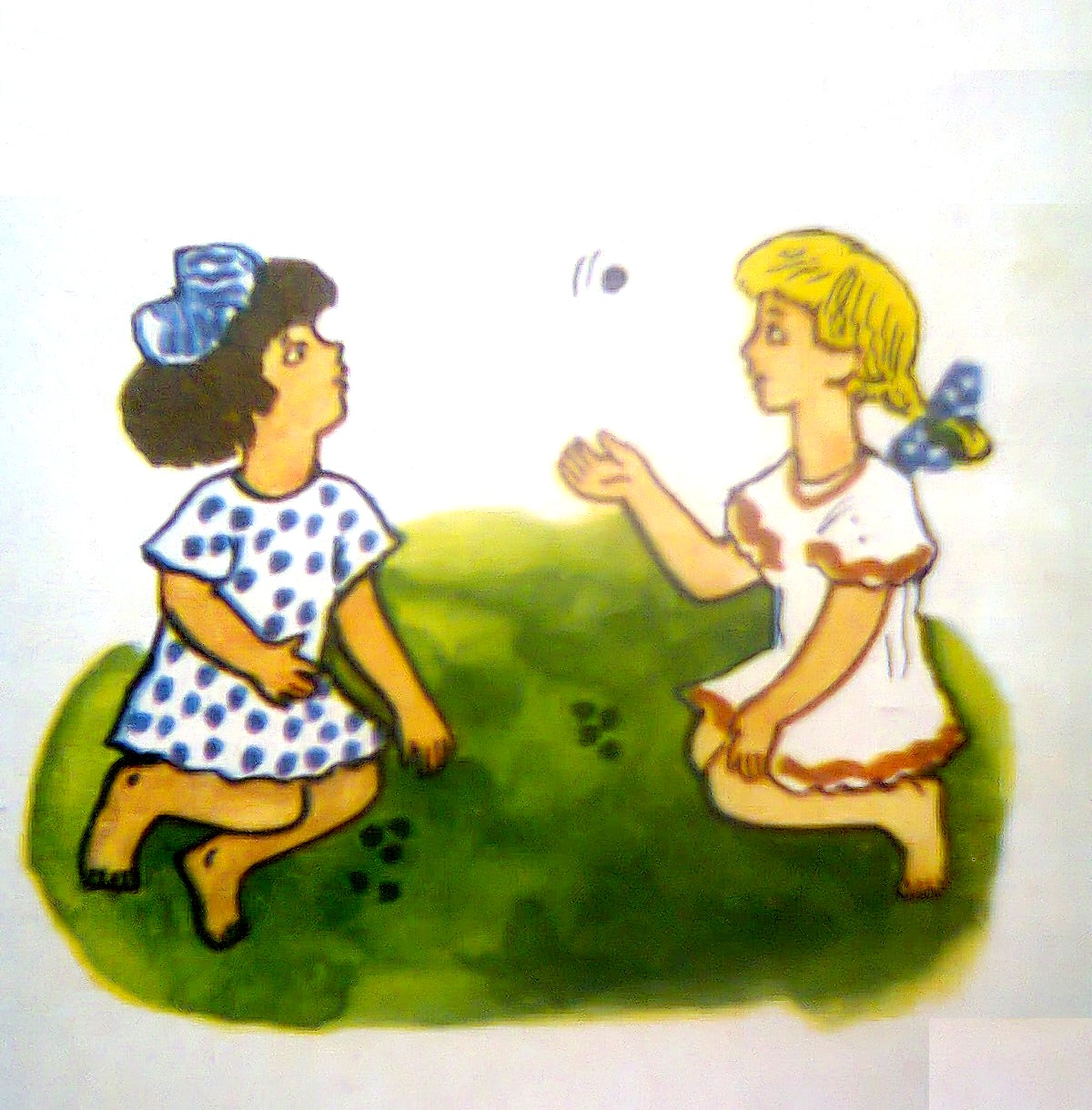 Ҫăткăн пулă тинӗсре
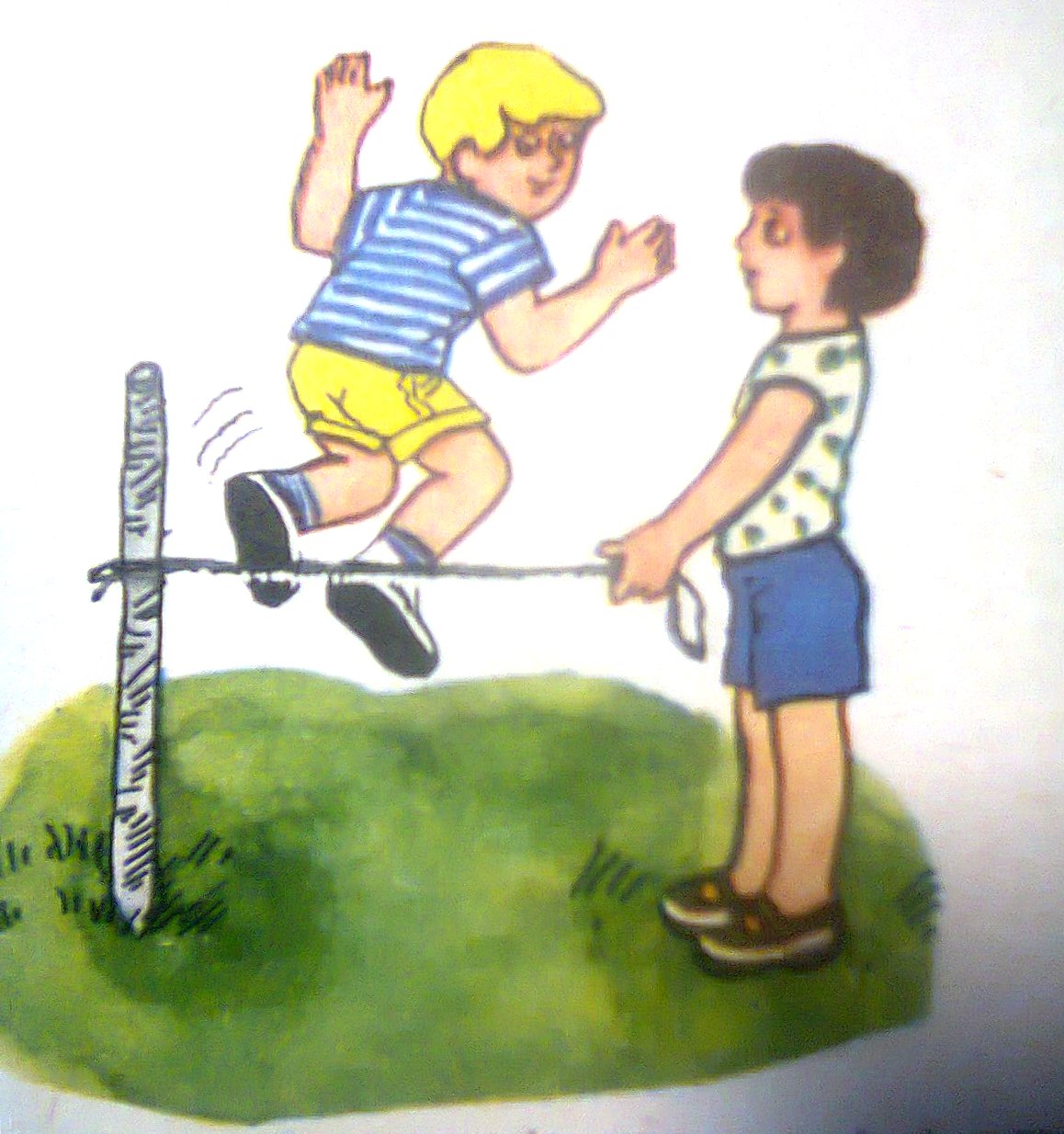 Сăмавар
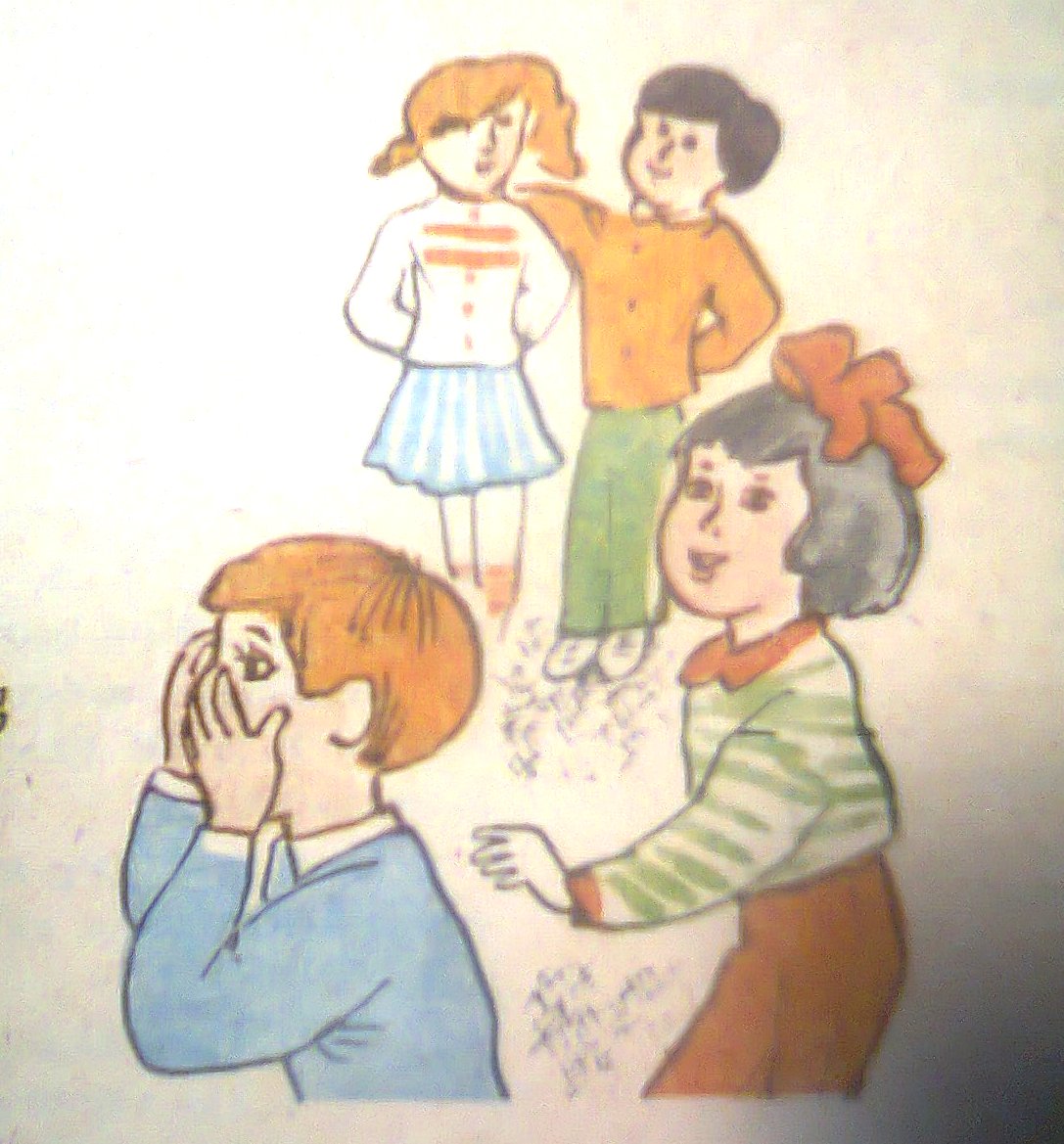 Суя телефон
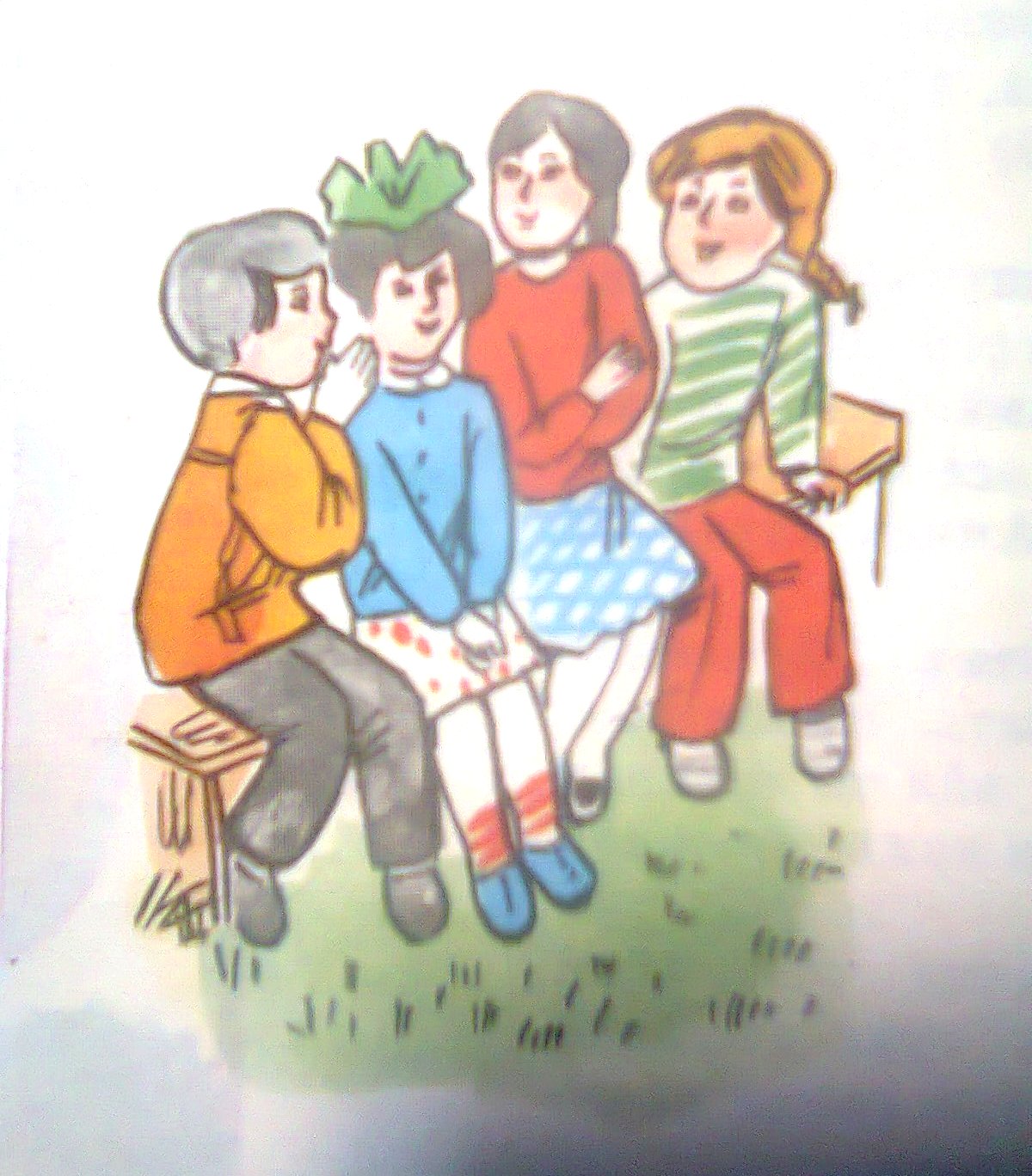 Мӗн вӗҫет
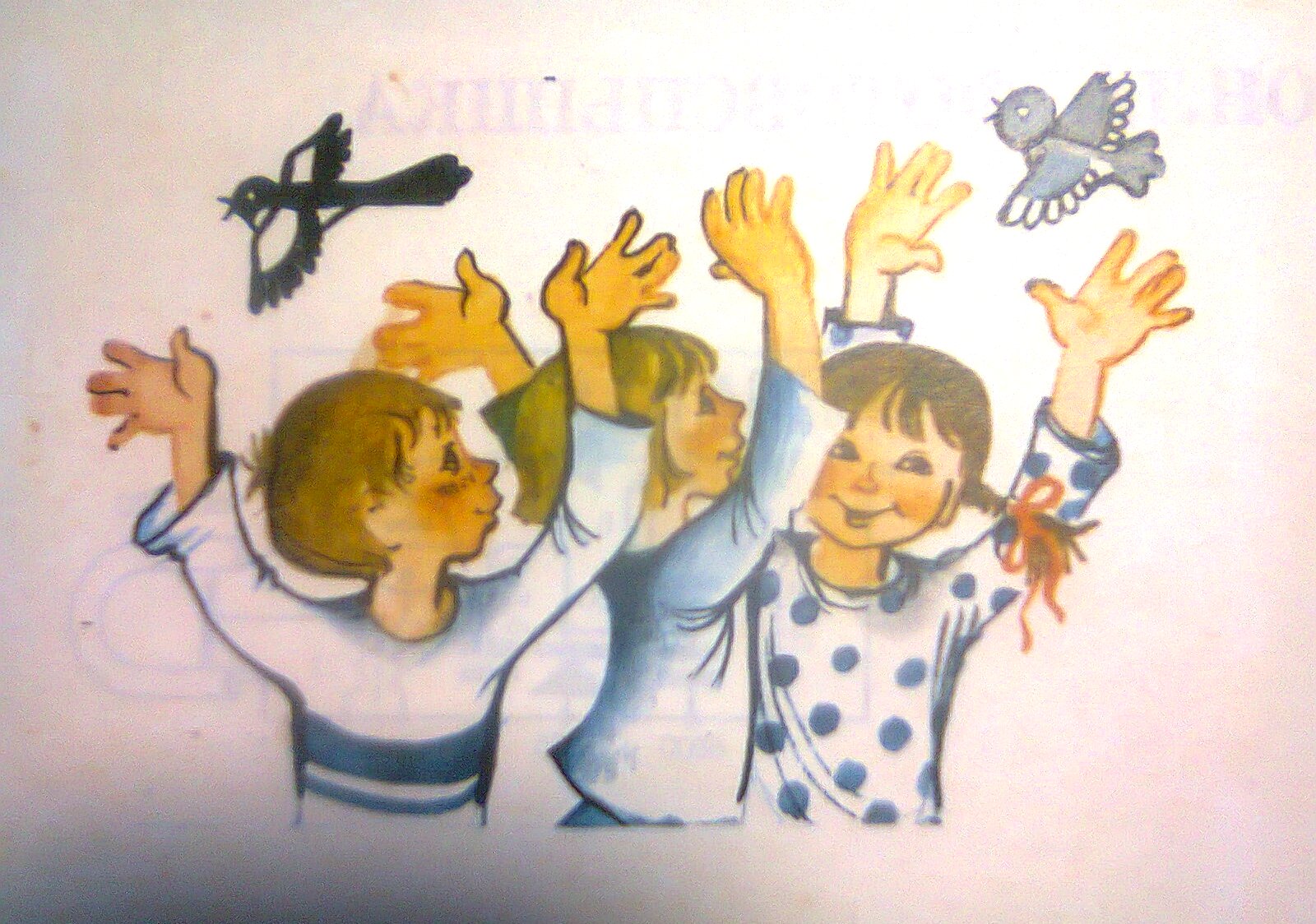 Кайăк хурсемпе тилӗ
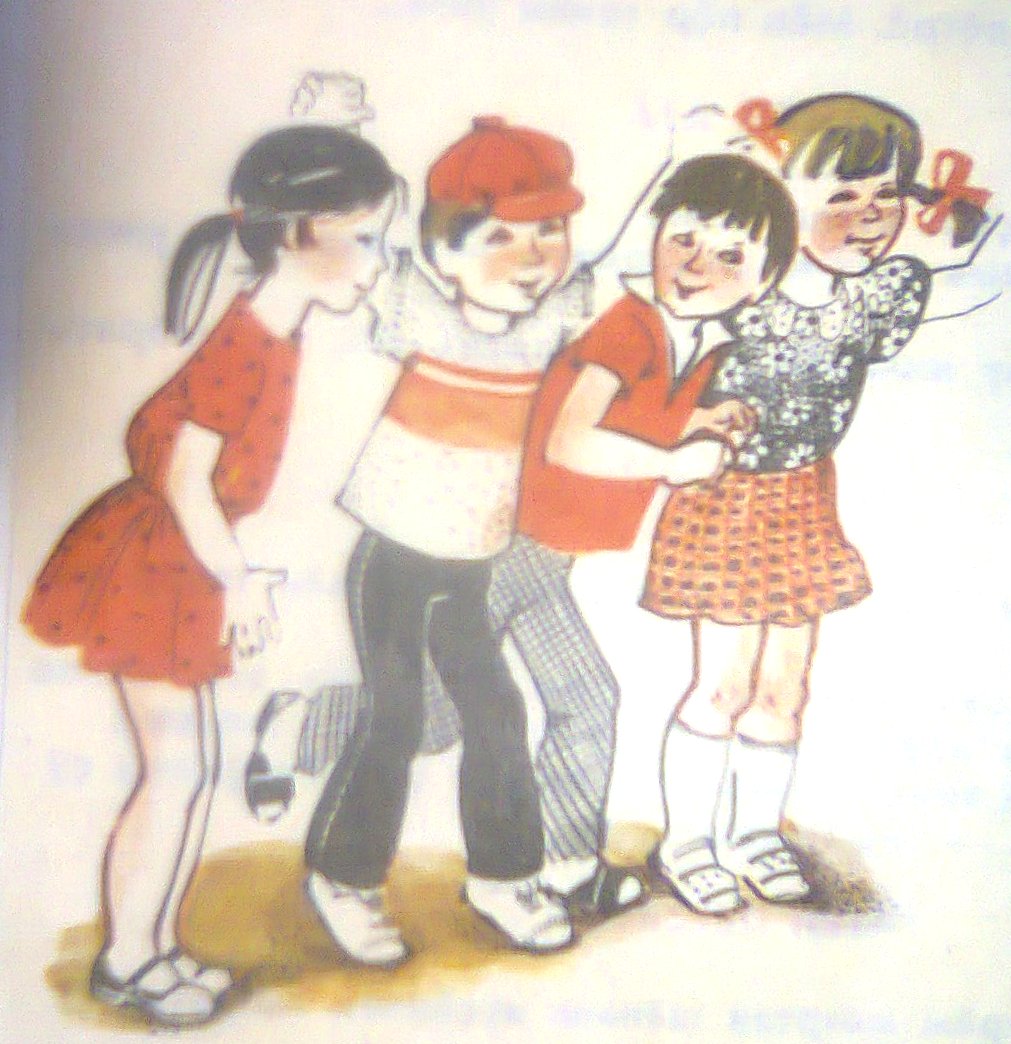 Сар ҫӗрулмилле
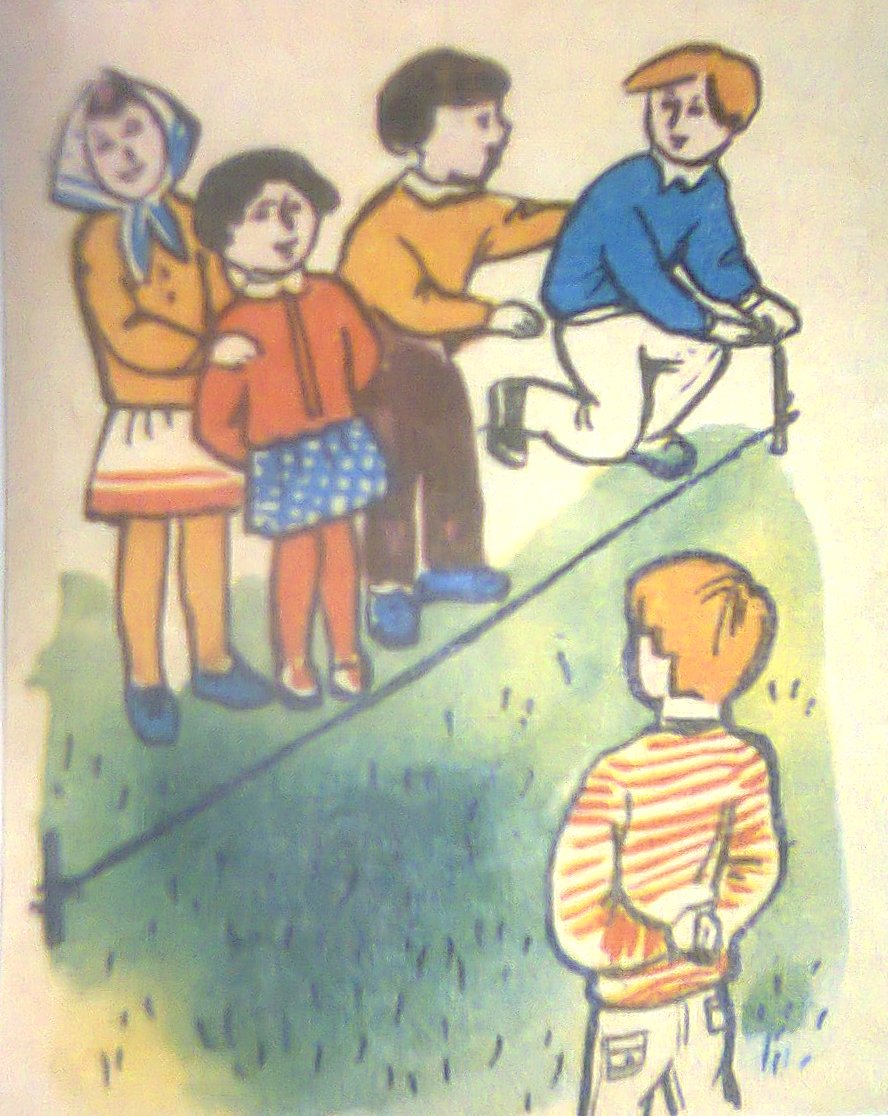 Тавтапуç
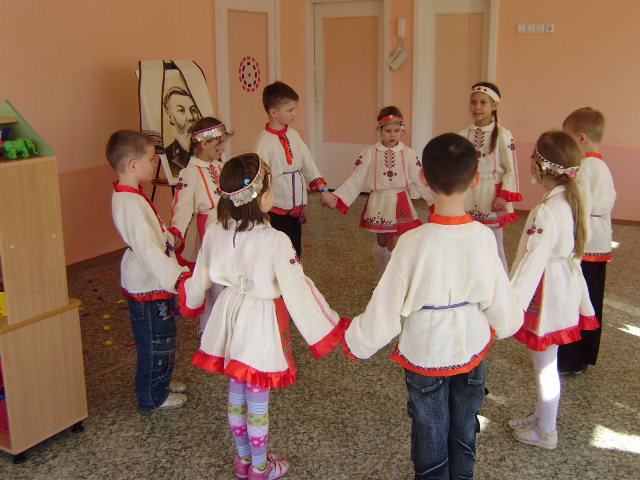 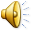